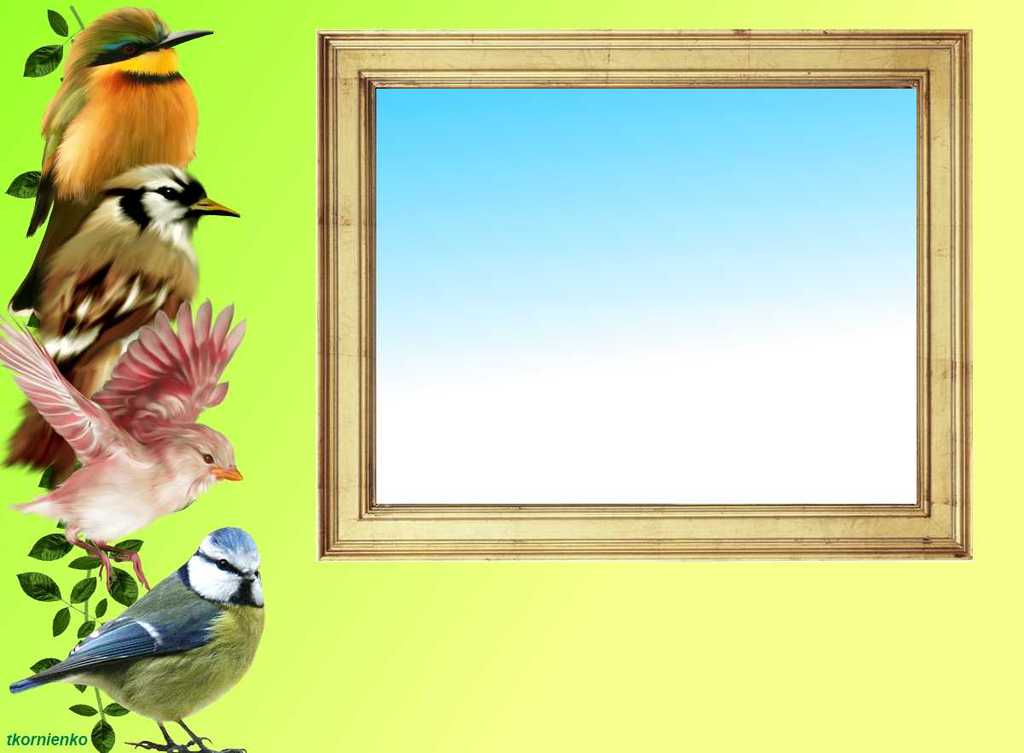 ПЕРЕЛЁТНЫЕ
 ПТИЦЫ
Презентацию подготовила 
воспитатель МДОУ д/с № 15 «Звёздочка»
Лимонтова Татьяна Николаевна
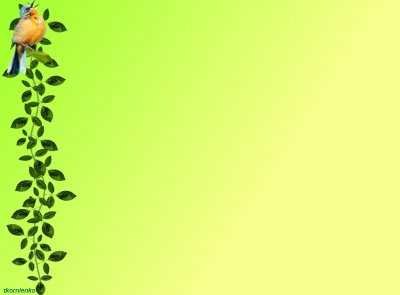 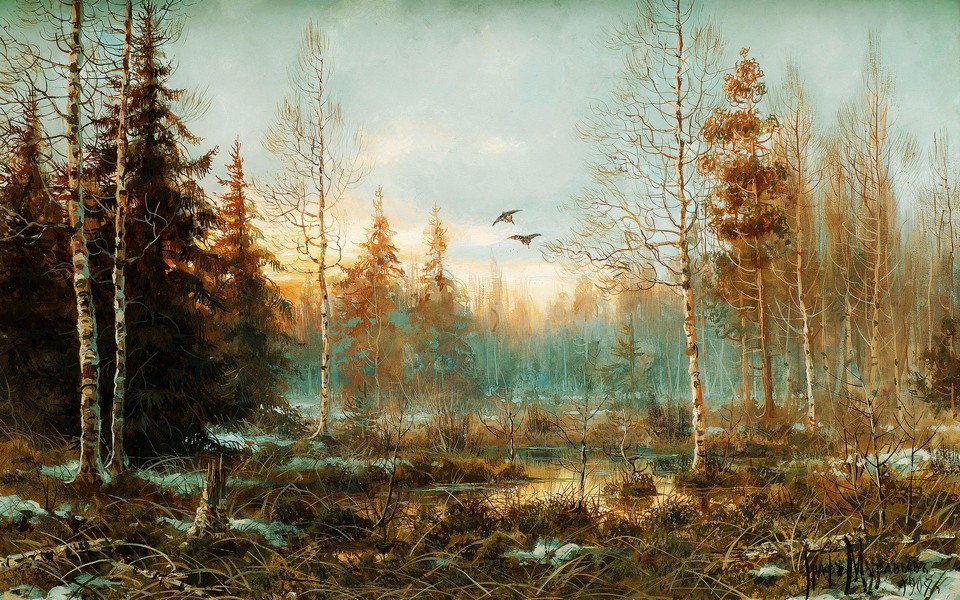 УТРО В ВЕСЕННЕМ ЛЕСУ
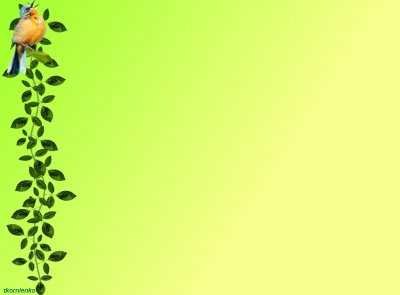 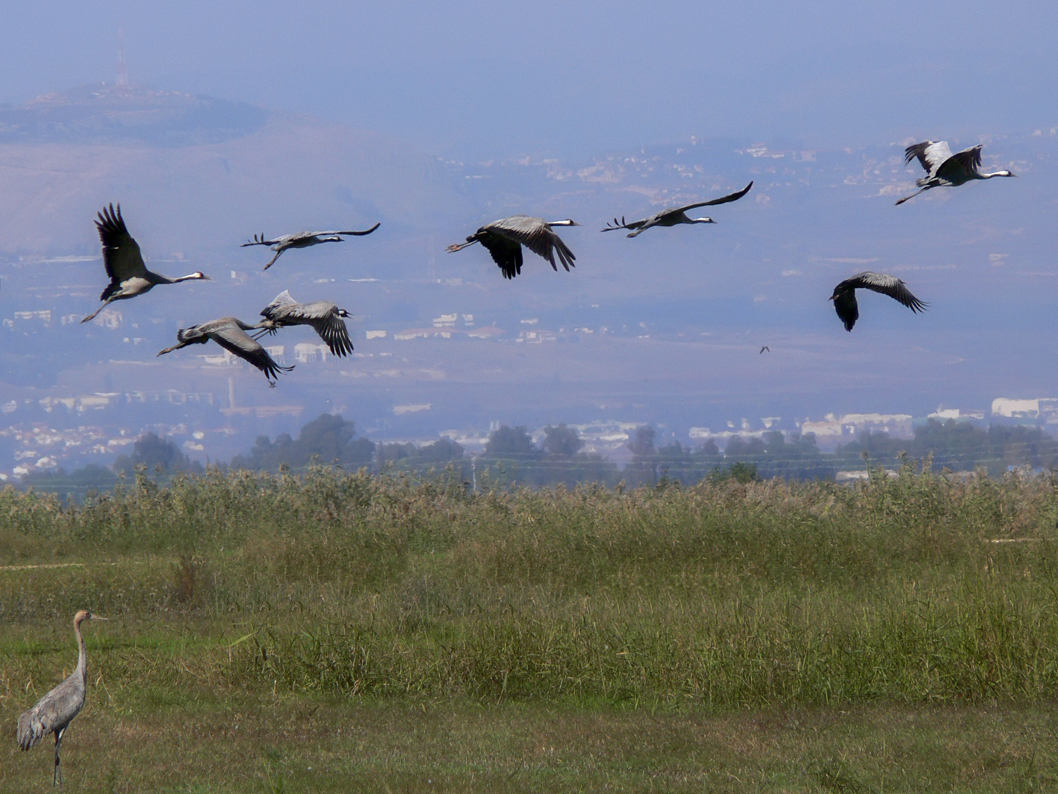 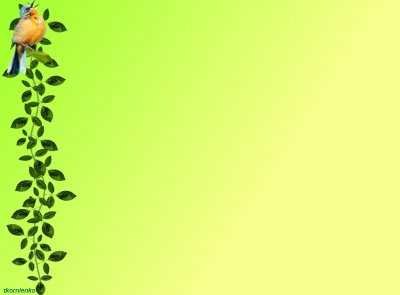 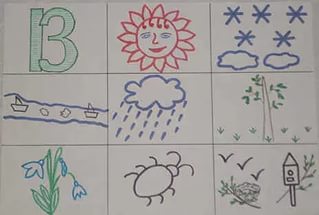 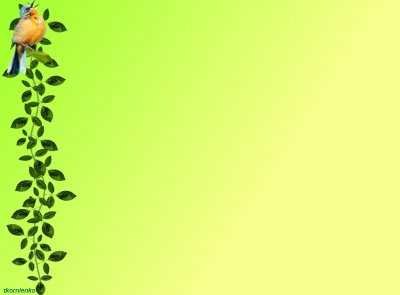 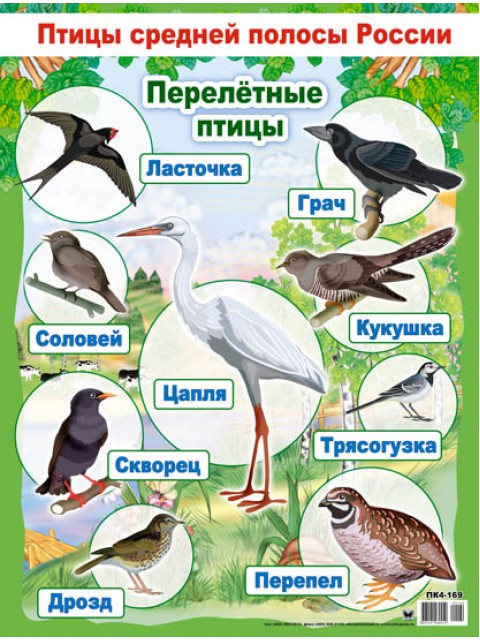 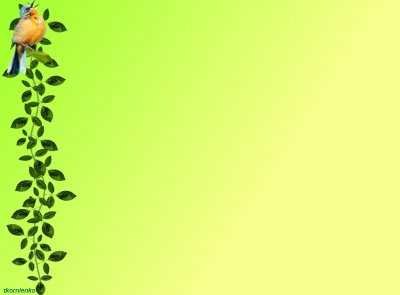 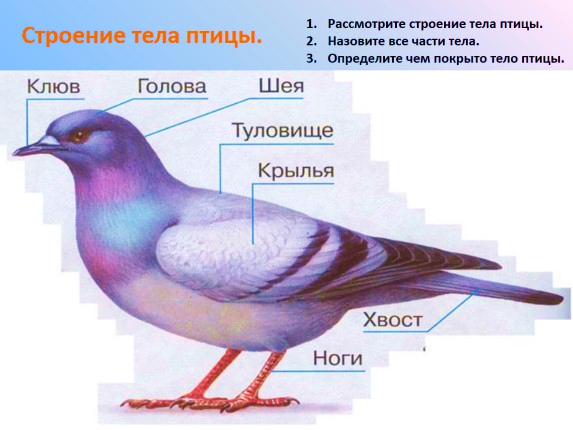 Что общего есть у птиц?
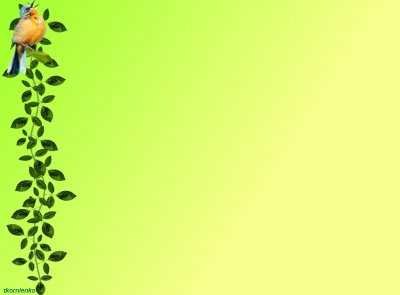 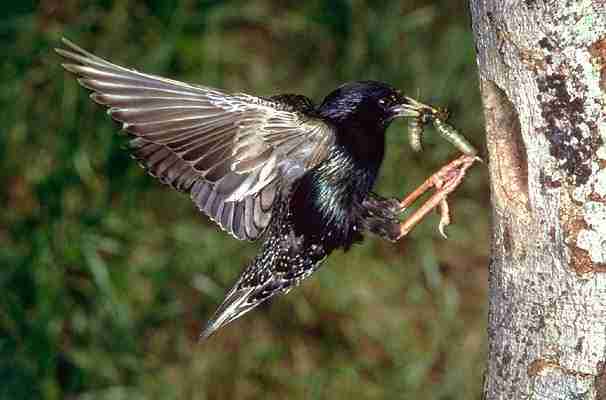 Птицы уничтожают вредных насекомых
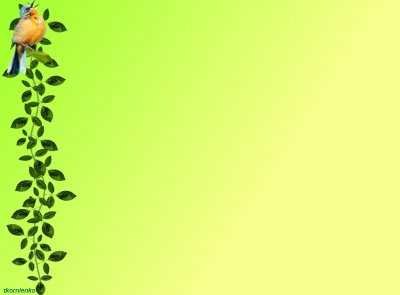 Физкультминутка «Птички летают»

 
Птицы высоко летали (дети бегают),
Птицы крыльями махали (дети машут руками),
А теперь они спустились (приседают),
У них крылышки сложились (прячут руки за спину).
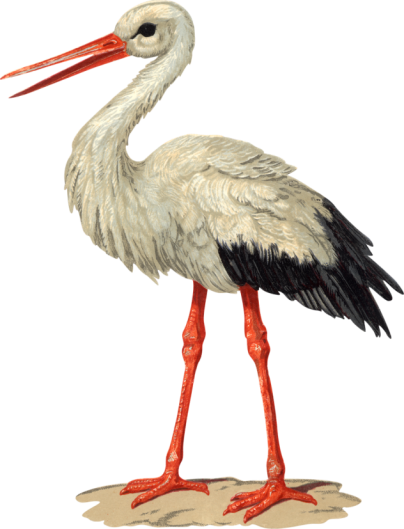 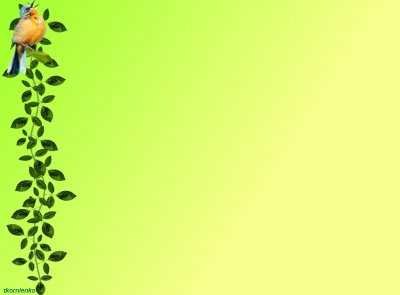 Дидактическая игра «Четвёртый лишний»
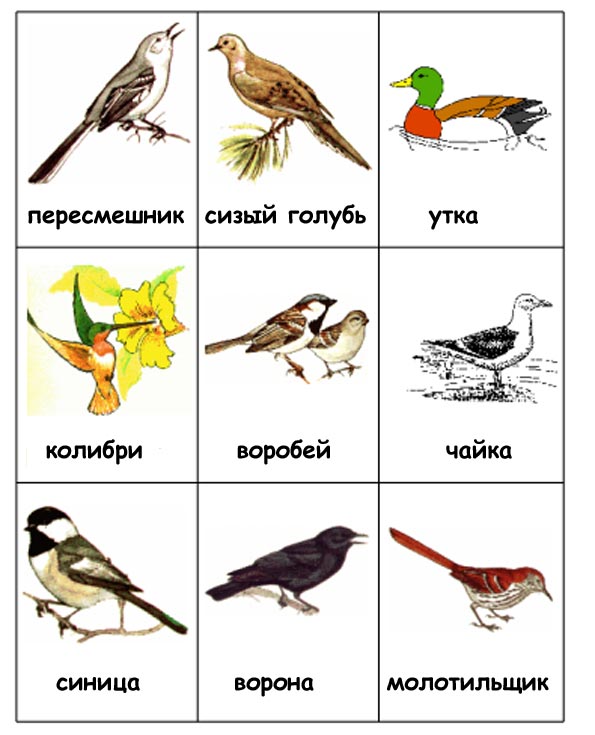 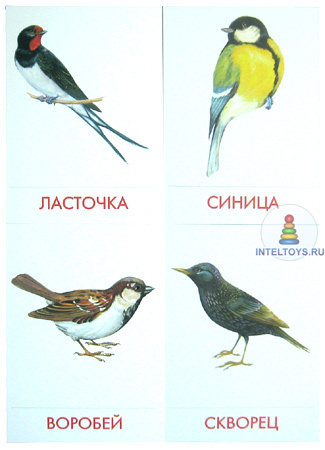 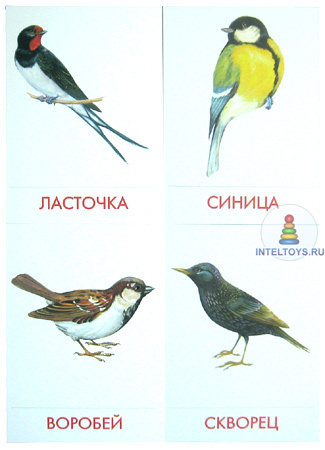 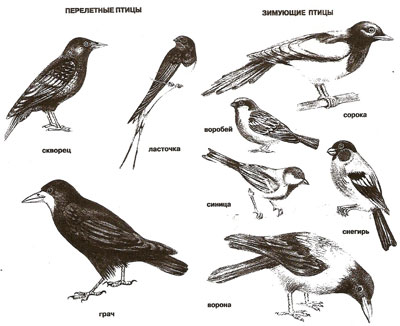 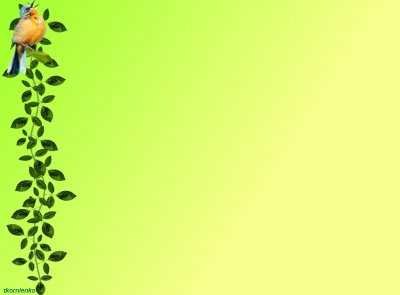 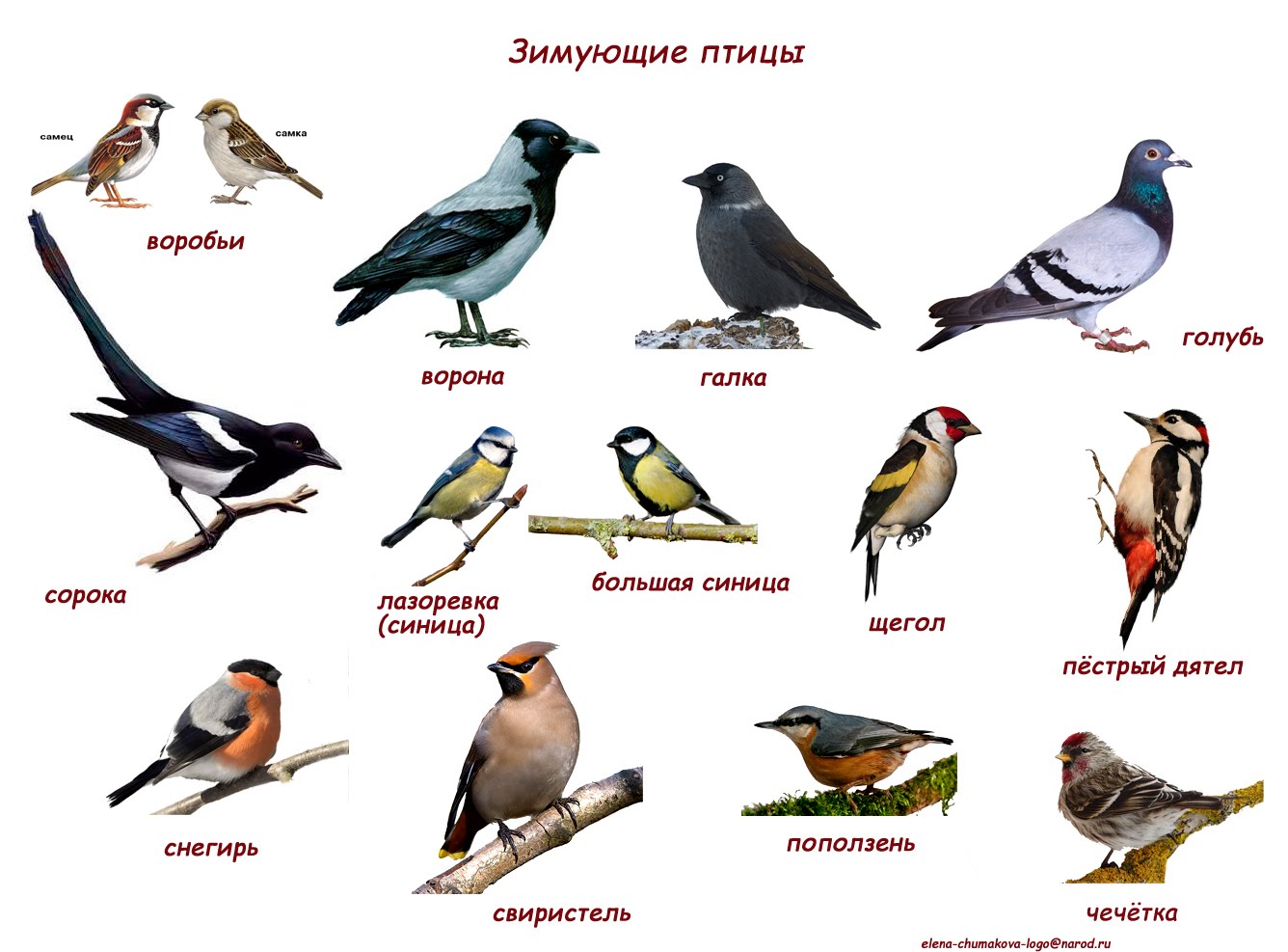 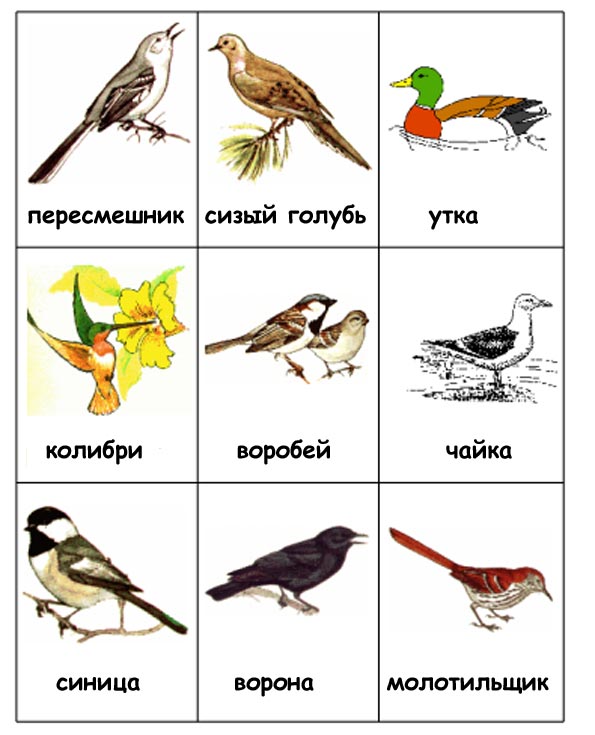 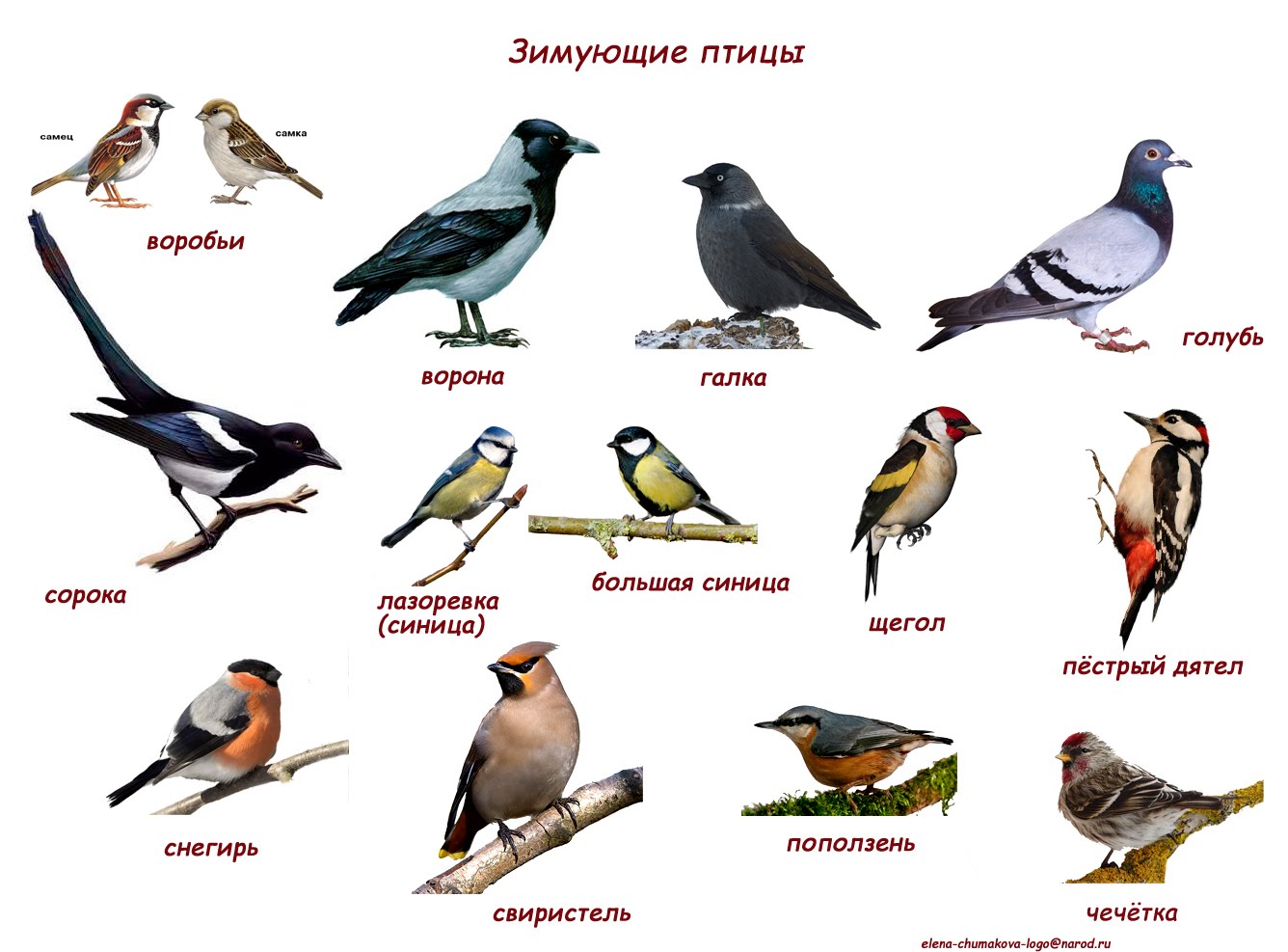 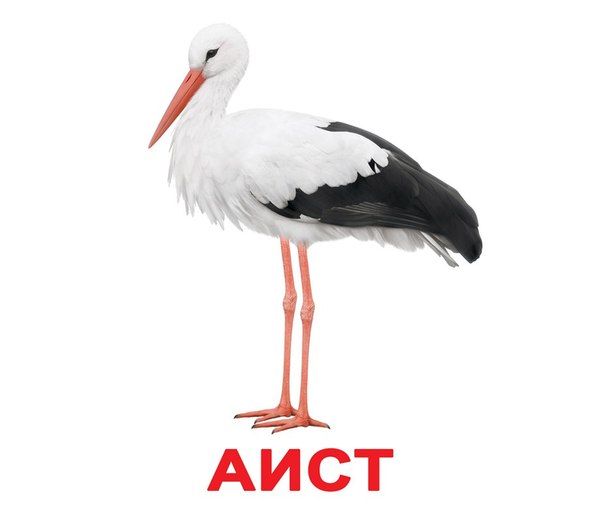 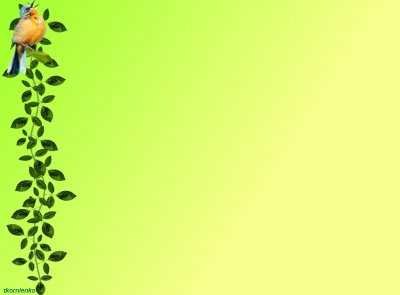 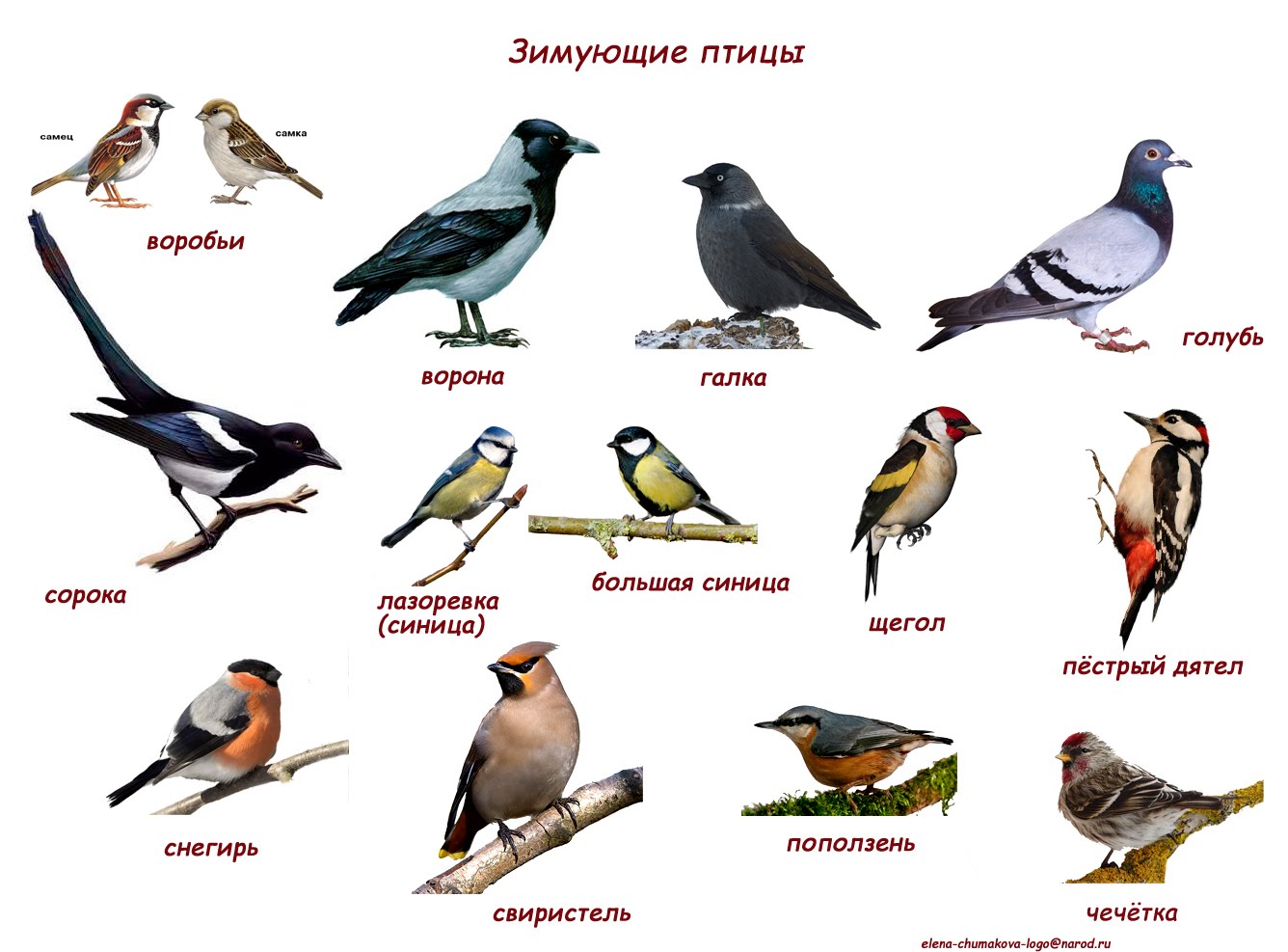 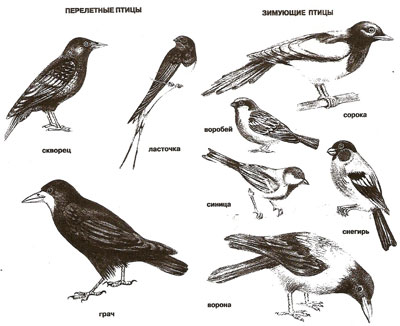 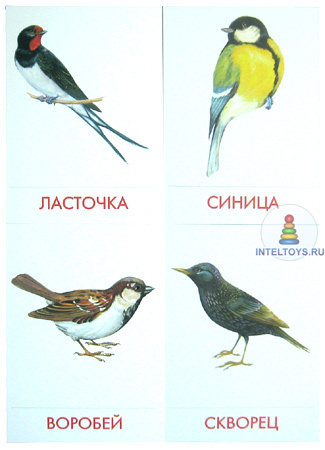 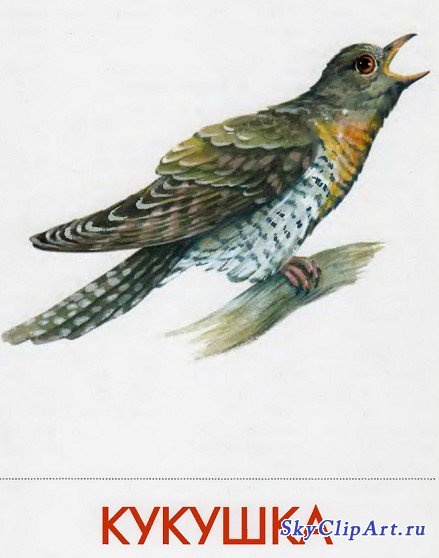 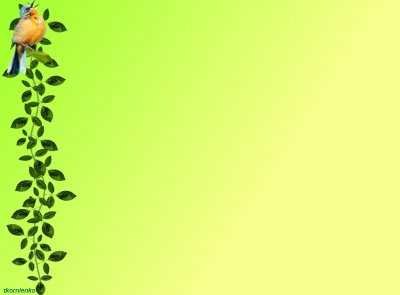 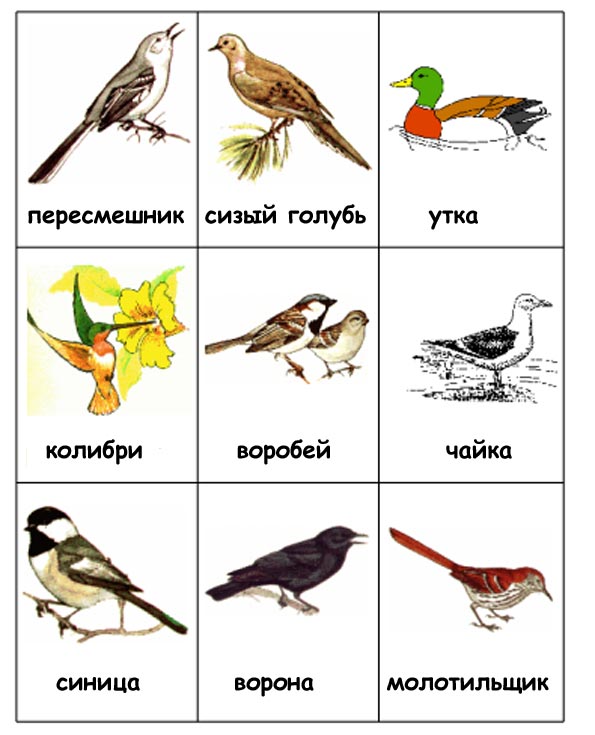 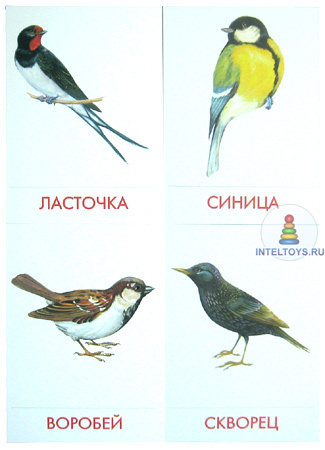 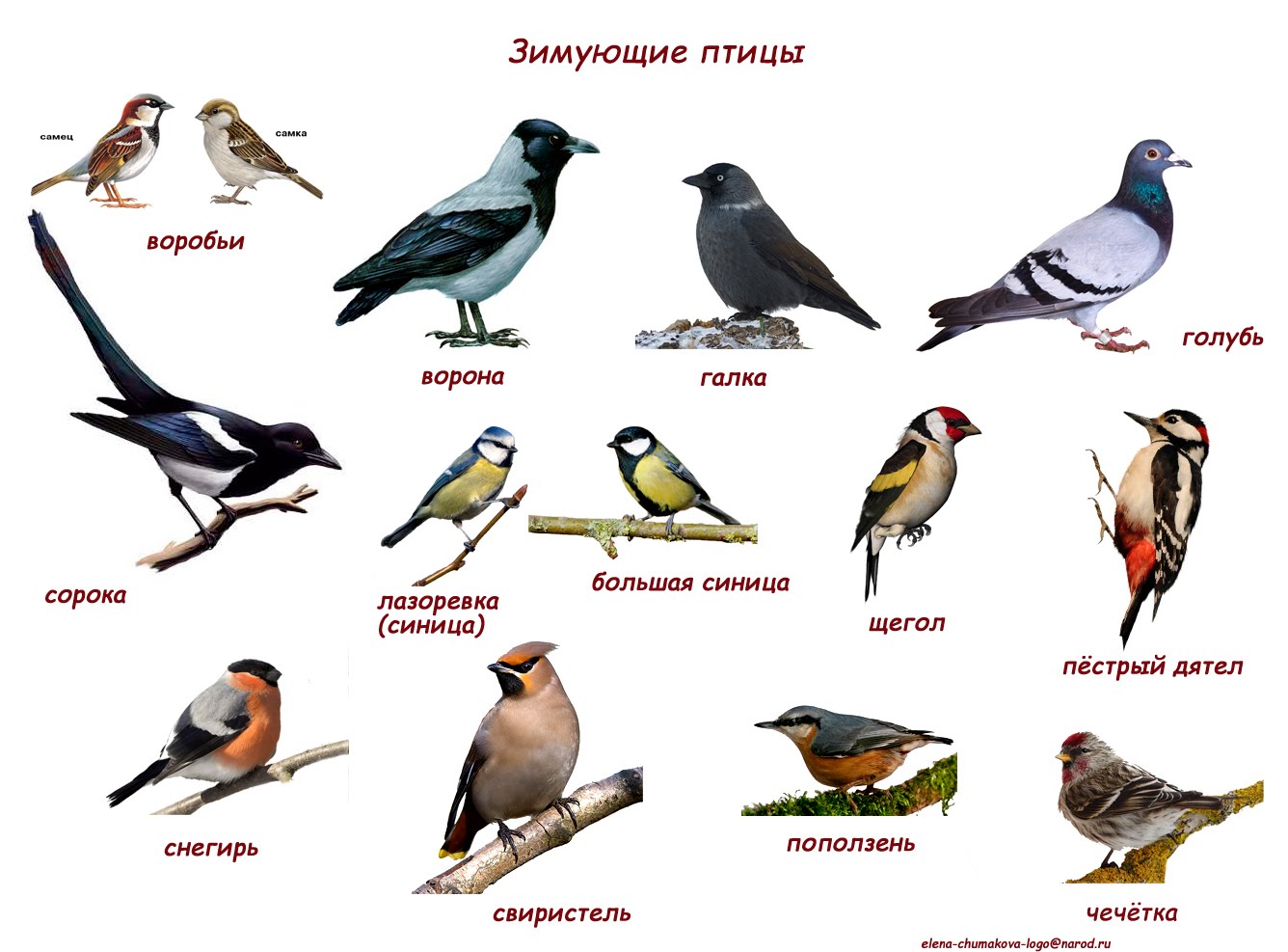 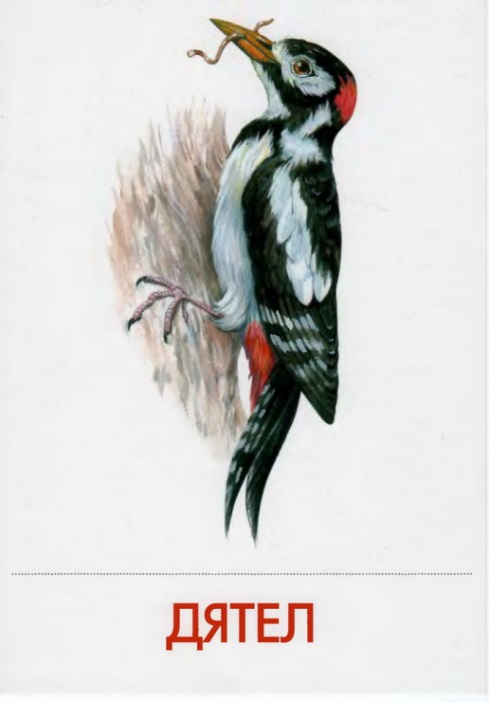 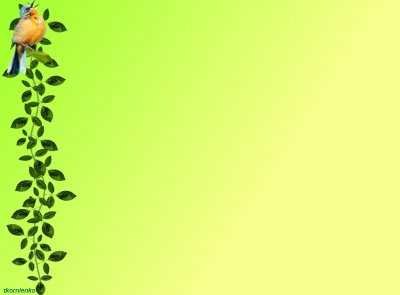 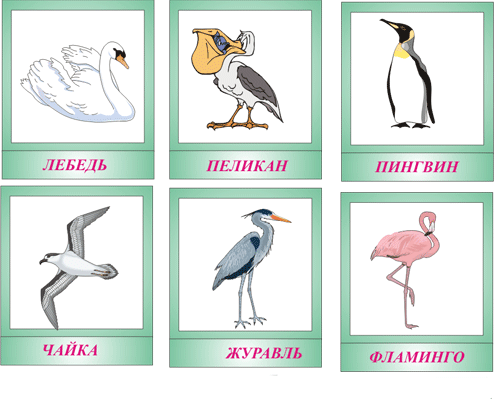 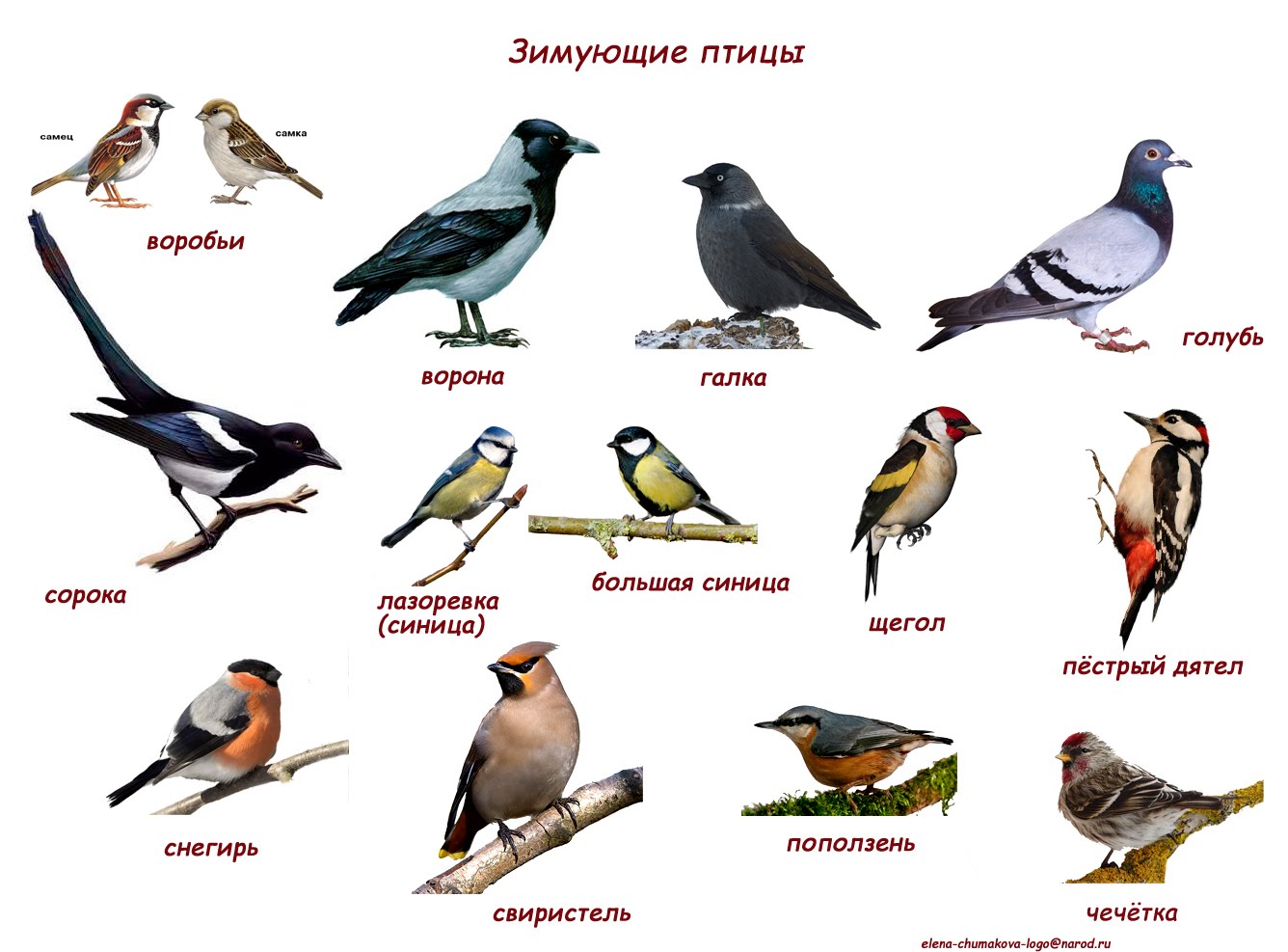 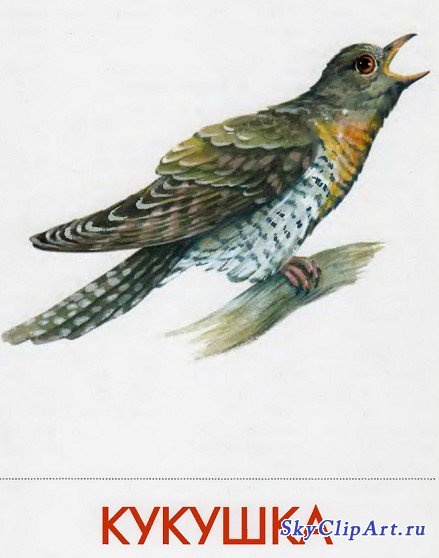 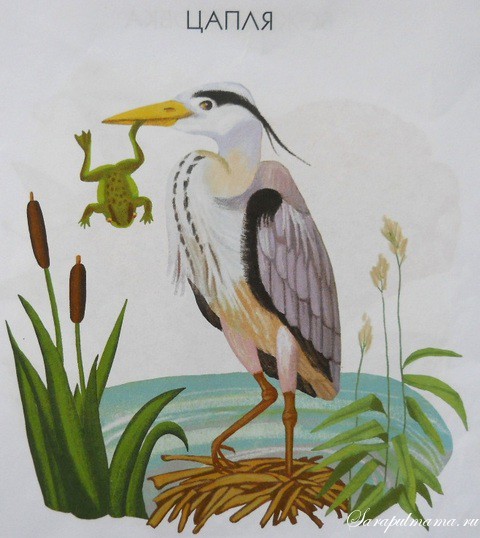 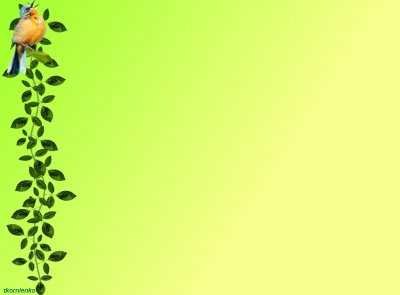 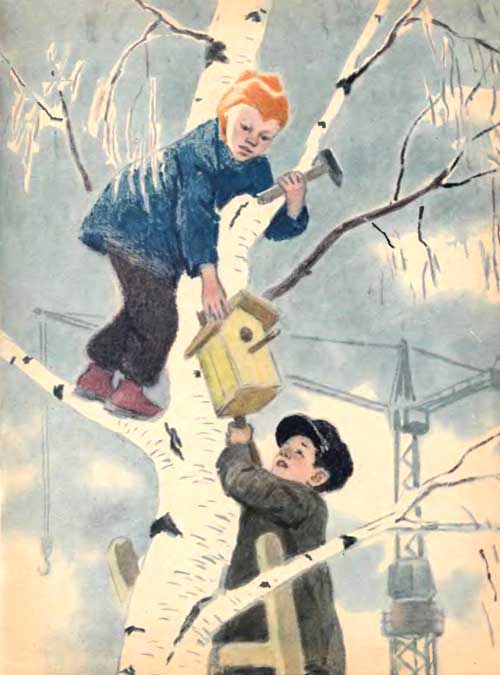 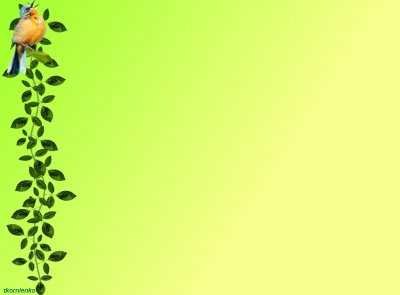 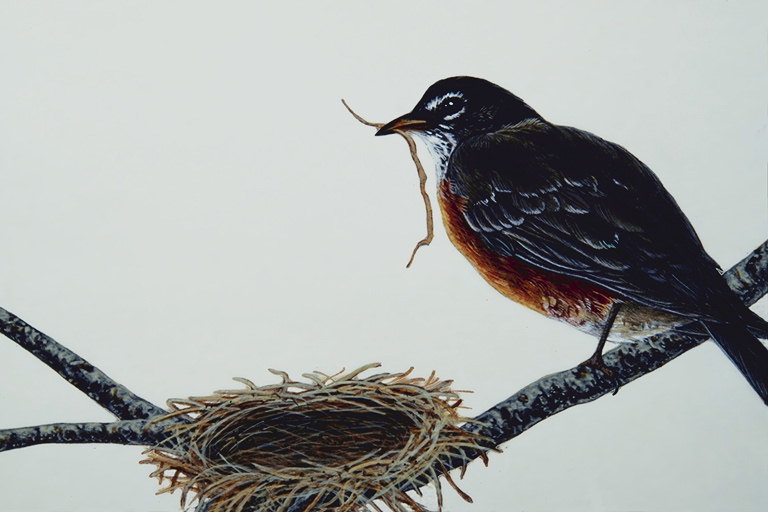 Птицы строят гнёзда
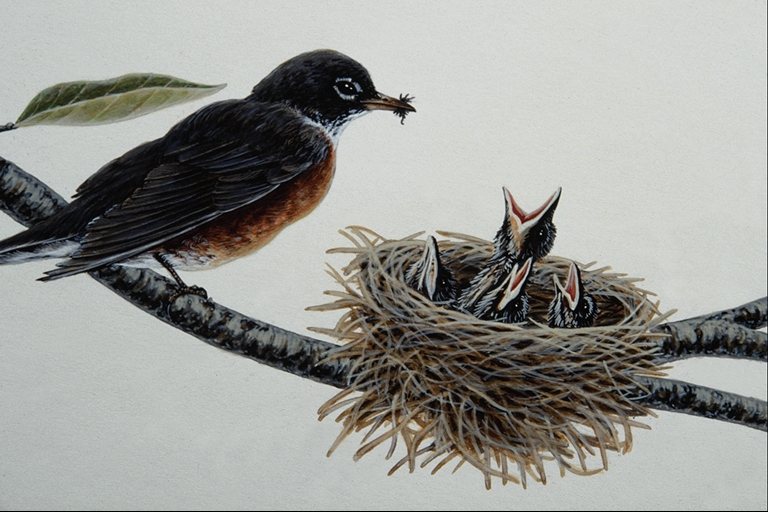 Птицы кормят птенцов
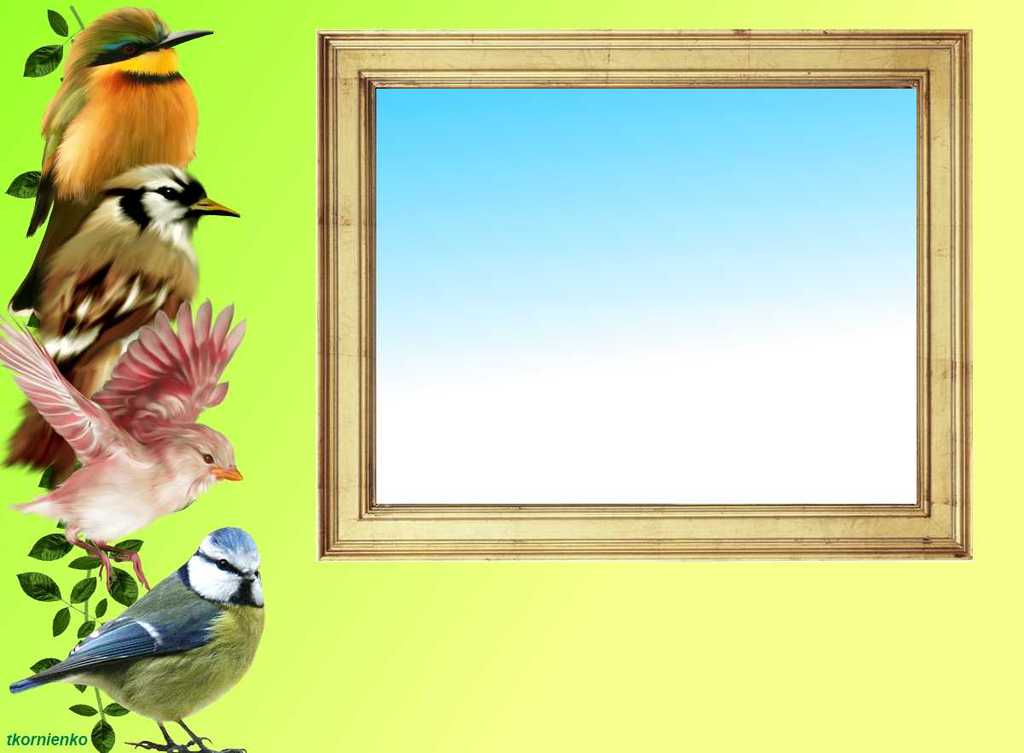 Спасибо 
за 
внимание!